Taller N° 3 : Vegetales
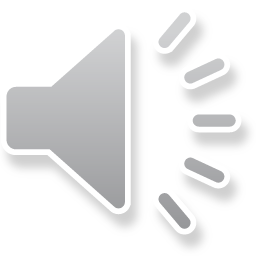 Vegetales para recordar
Vegetales B: 
Cebolla
Zapallo
Zanahoria
Palmito
Remolacha
Chauchas
Vegetales A:
Tomate
Coliflor
Hojas verdes ( Acelga, lechuga, entre otras)
Berenjena
Zapallitos
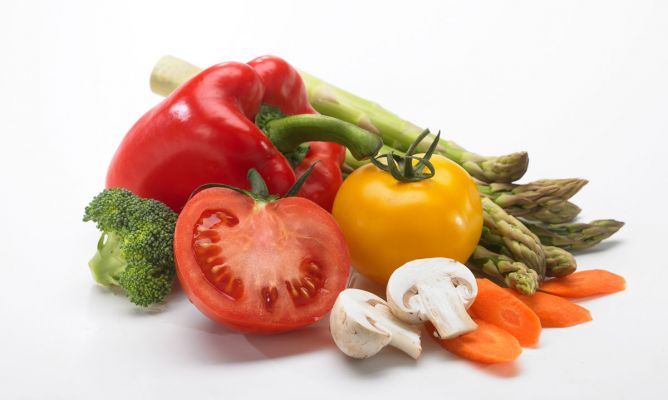 Vegetales C: 
Papa
Batata
Mandioca
Choclo
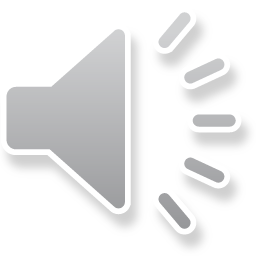 1 PLATO DE VERDURAS
Qué vegetales lo componen?
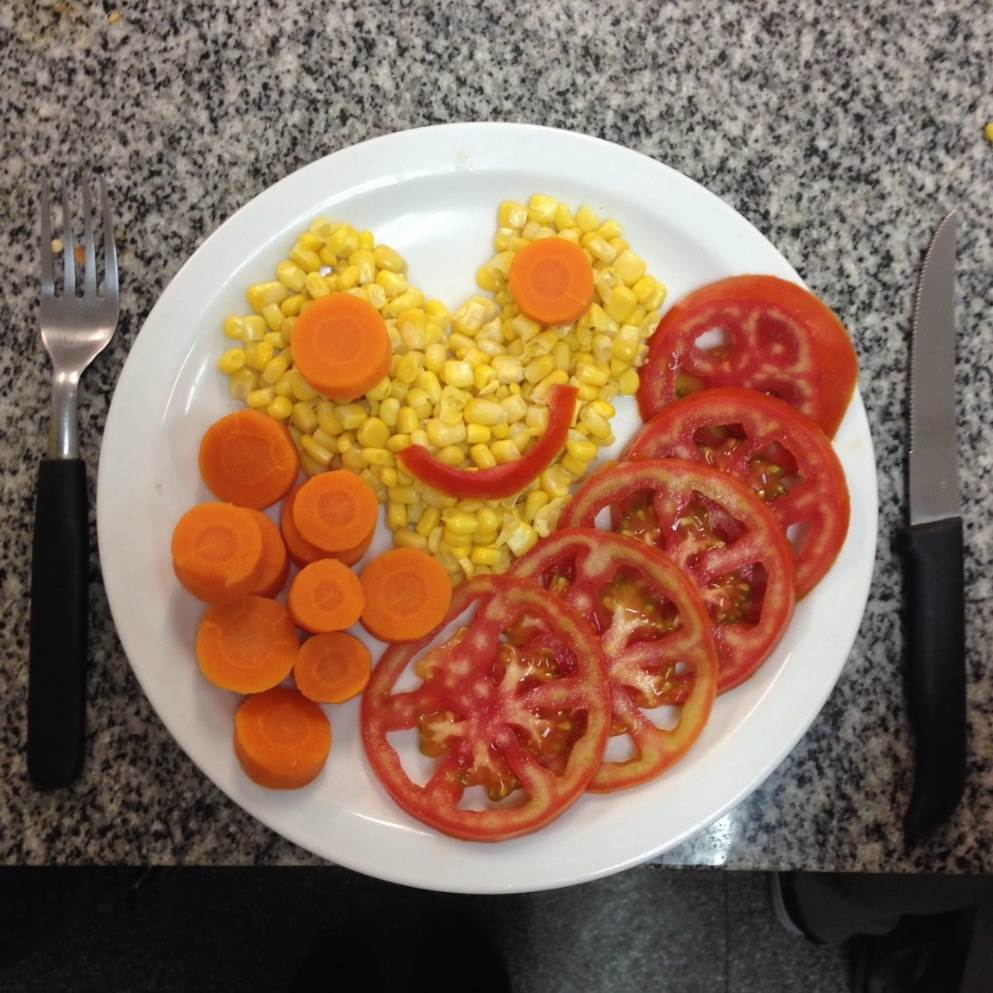 Qué cantidad de HC?
Cuánto  hay de cada vegetal?
1 PLATO DE VERDURAS:
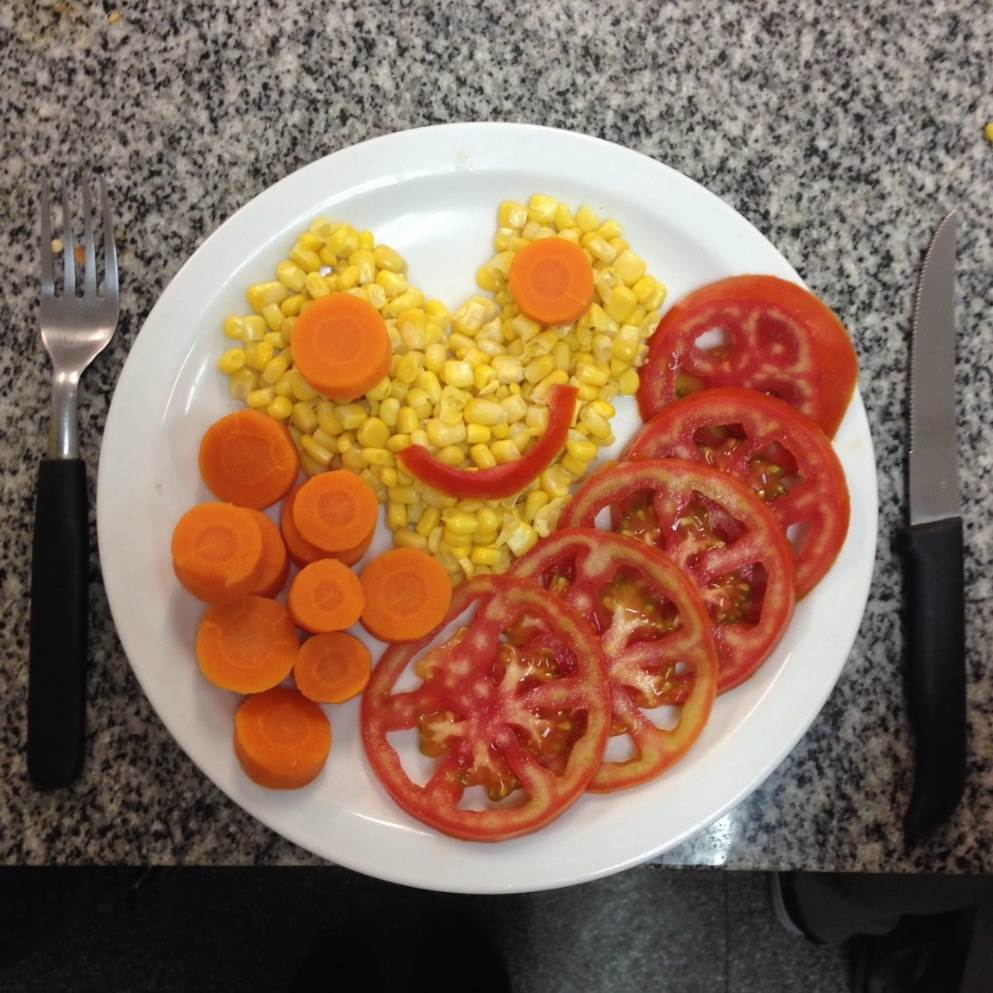 100 gr de tomate ( hortaliza A)

100 gr de zanahoria ( hortaliza B)

100 gr de choclo ( hortaliza C)
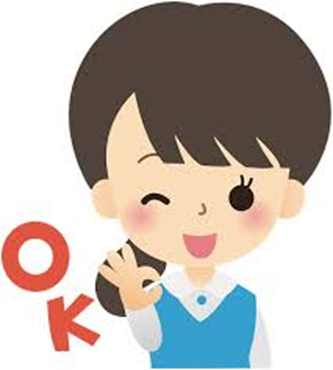 Total: 5+10+20= 35 gr de HC
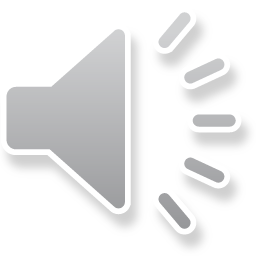 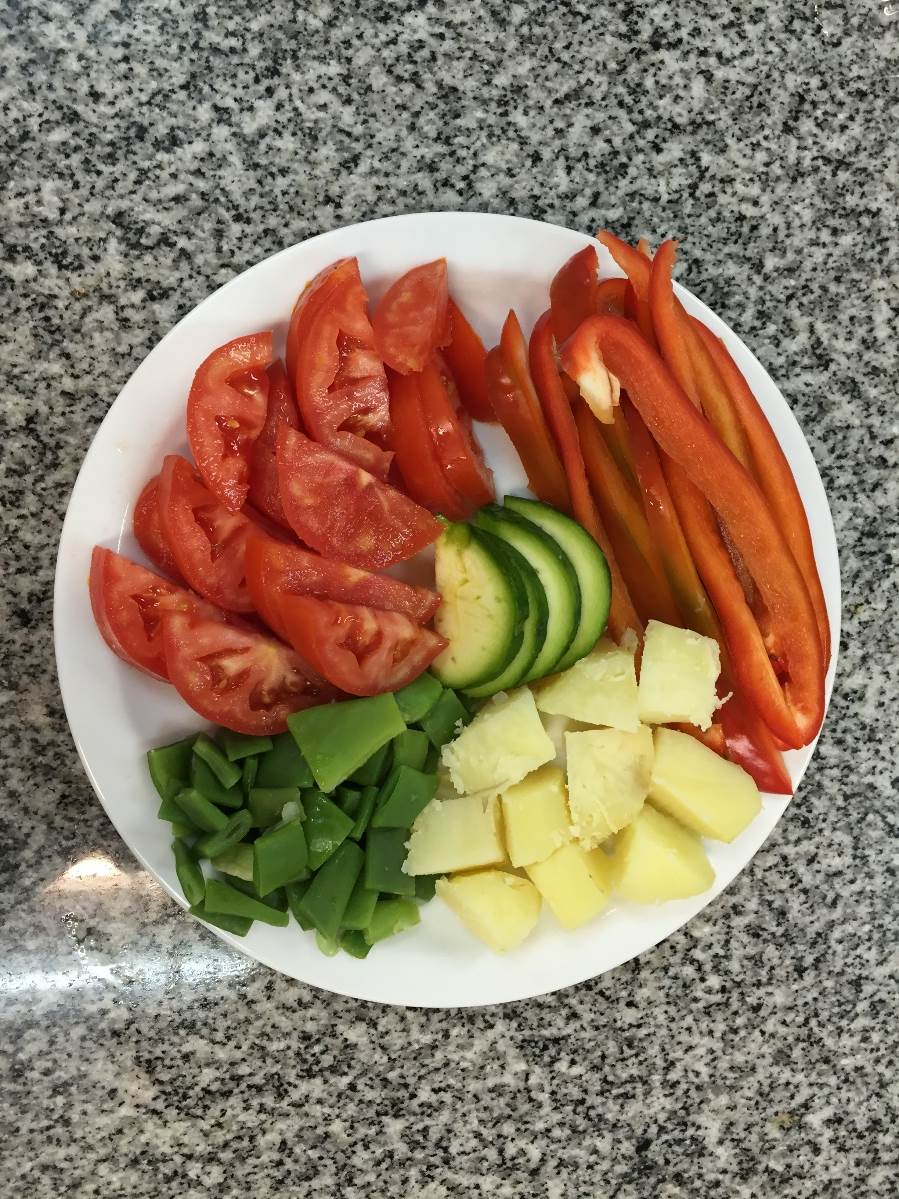 Pimiento
A
Tomate
A
Zapallito
A
Papa
C
Chauchas
B
Cuántos HC??
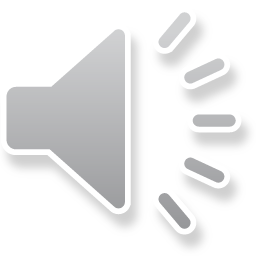 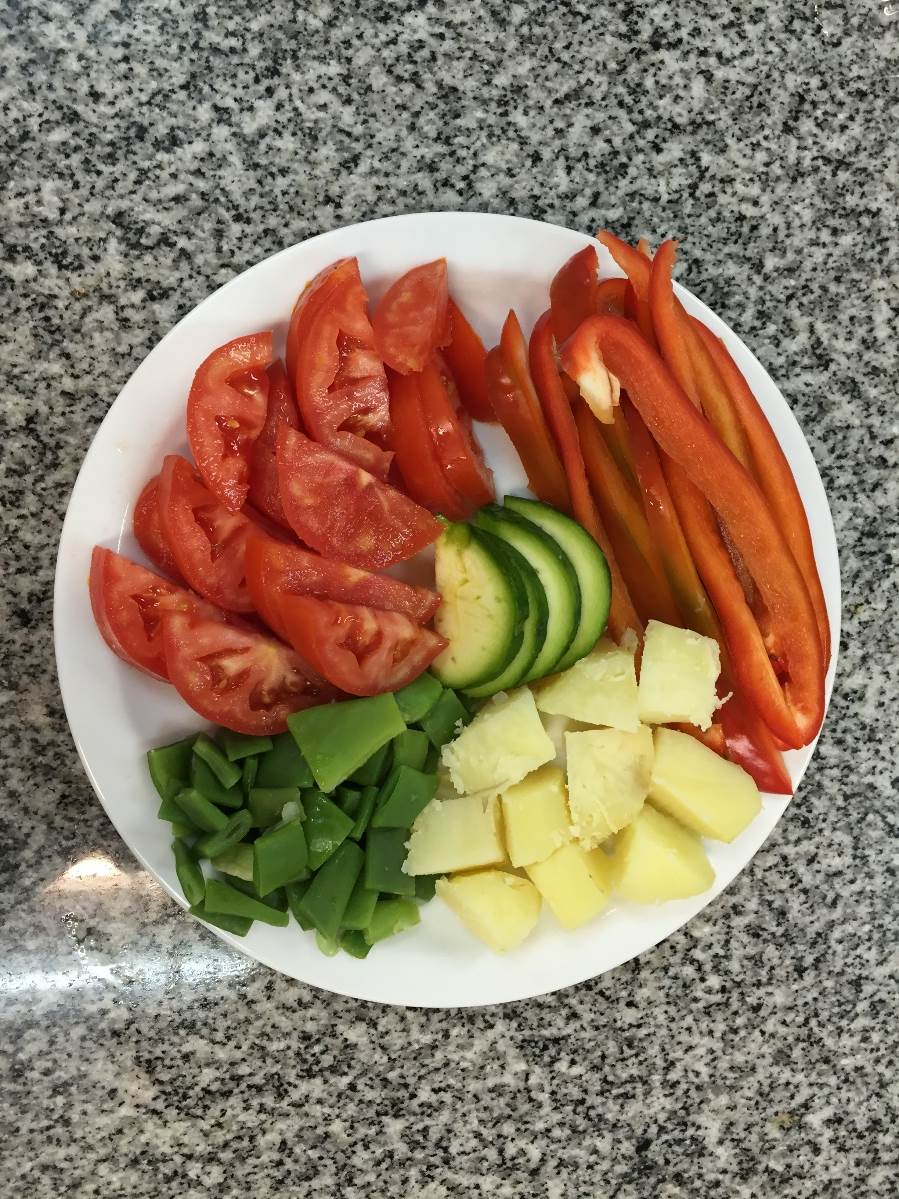 Pimiento 50 gr
Tomate 100 gr
Veg A 200 gr = 10
Veg B 50 gr= 5
Veg C 100 gr= 20

TOTAL 35 gr HC
Zapallito 50 gr
Papa 100 gr
Chauchas 50 gr
Cuántos HC??
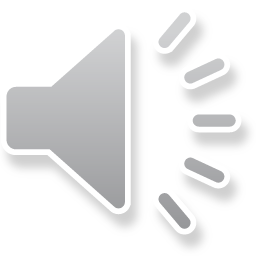 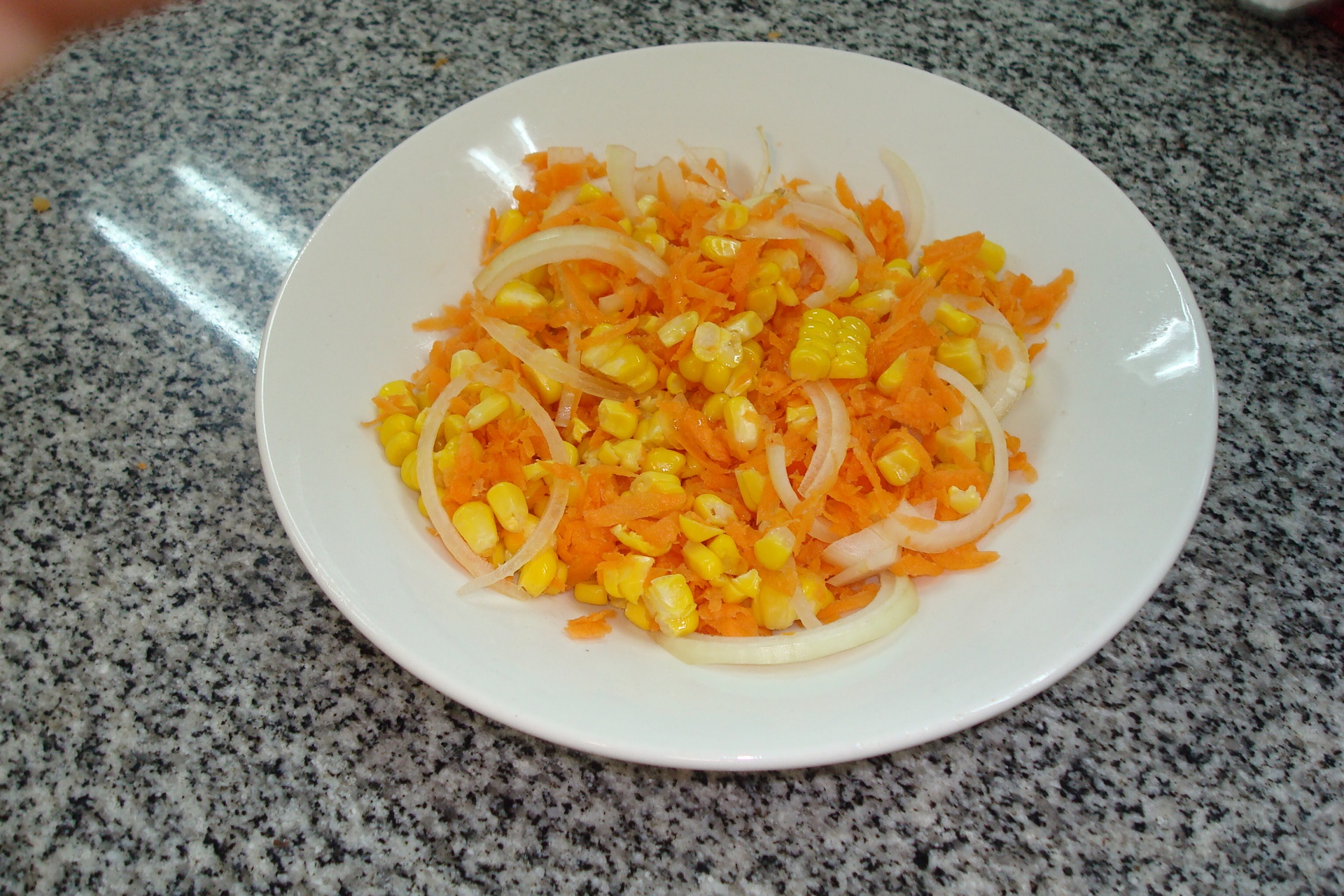 ???
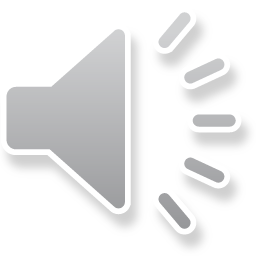 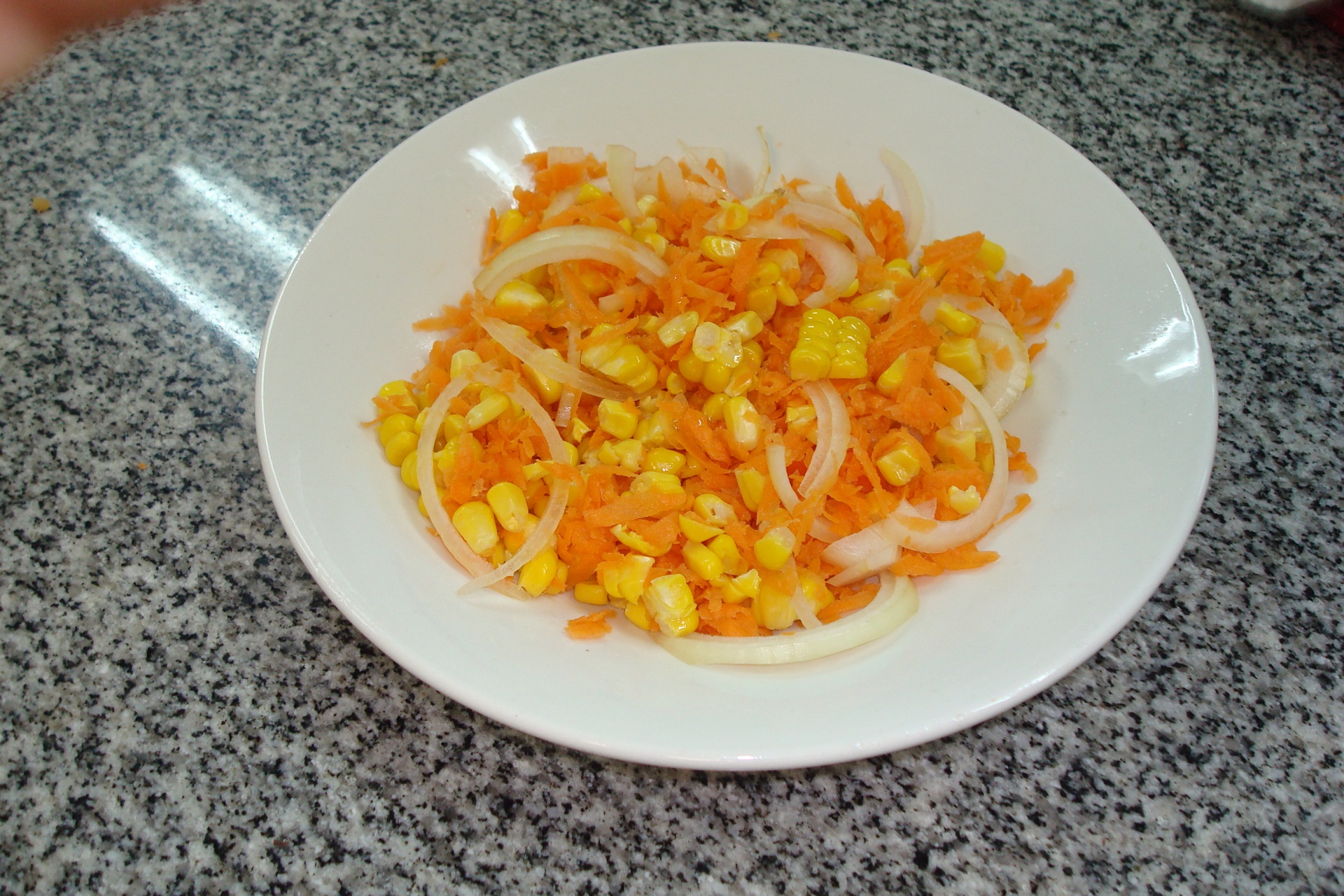 220 gr. (100 choclo + 120 cebolla y zanahoria)
20 + 11= 31 gr de HC
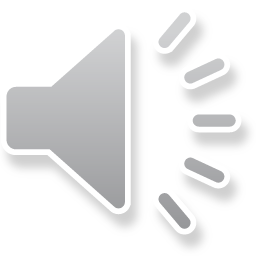 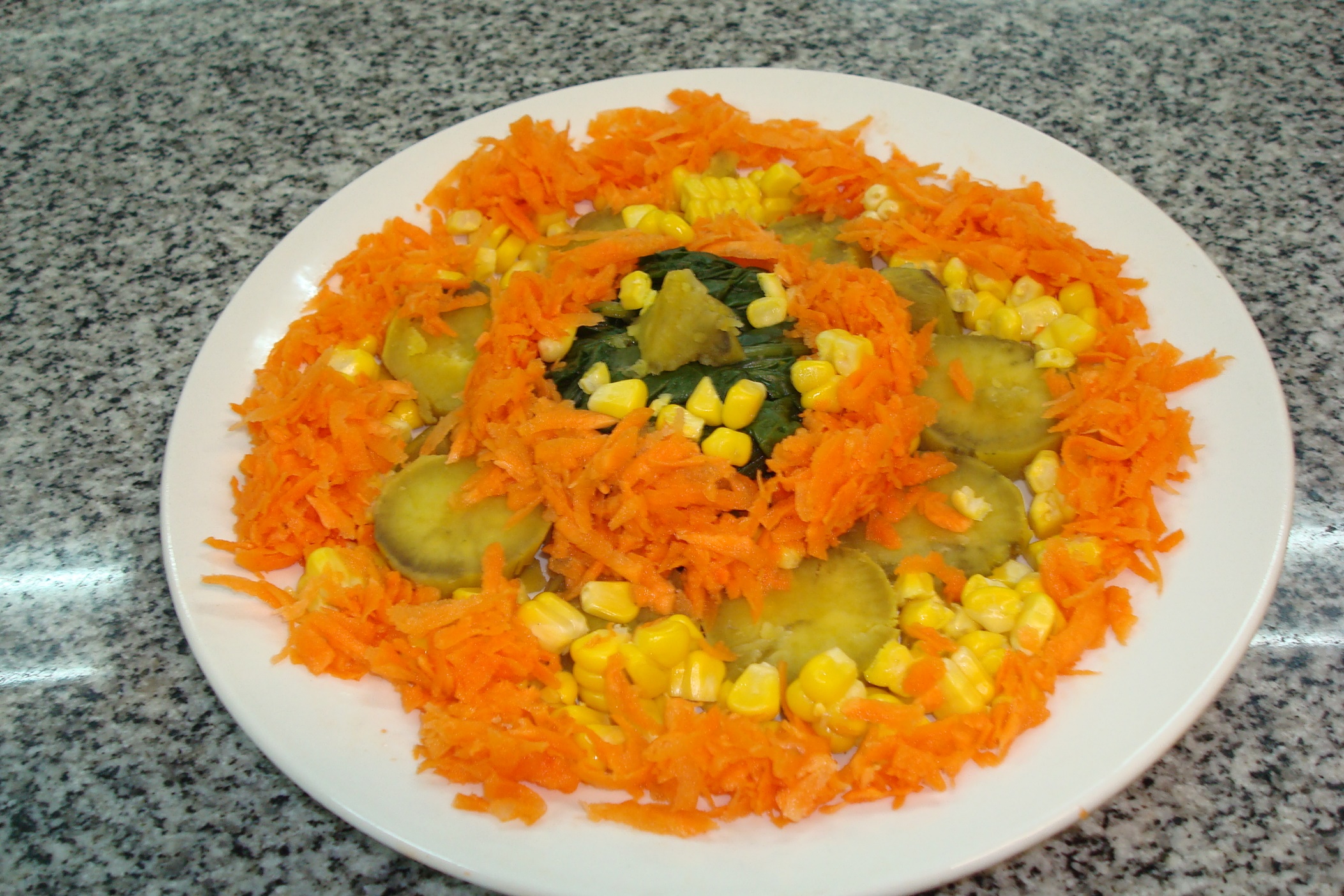 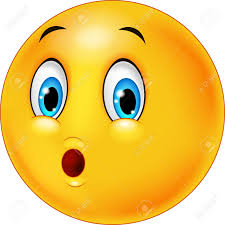 ????
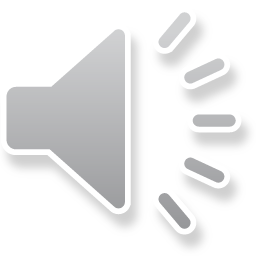 400 gr.(100gr batata+100gr choclo+100 gr acelga+ 100 gr zanahoria)
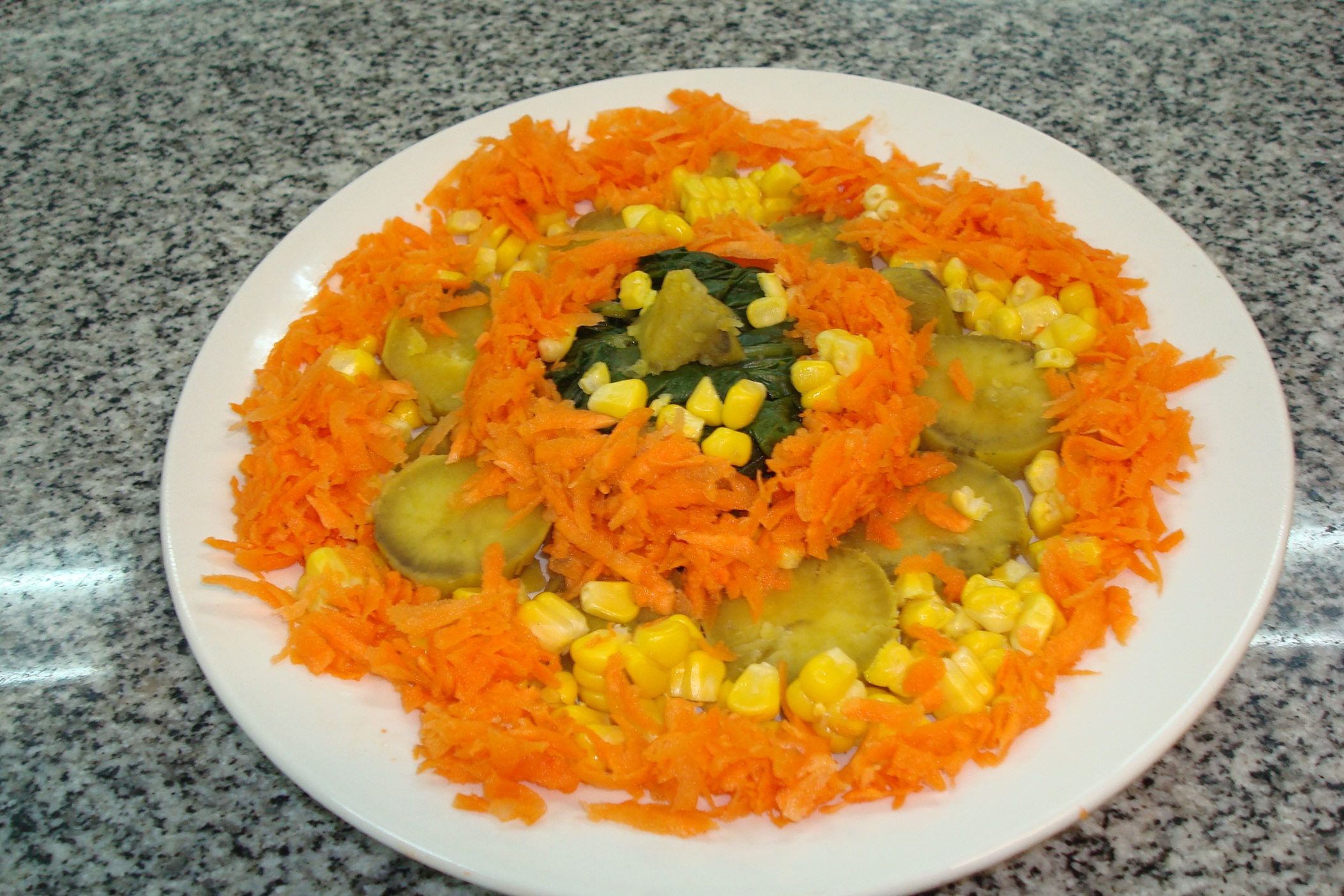 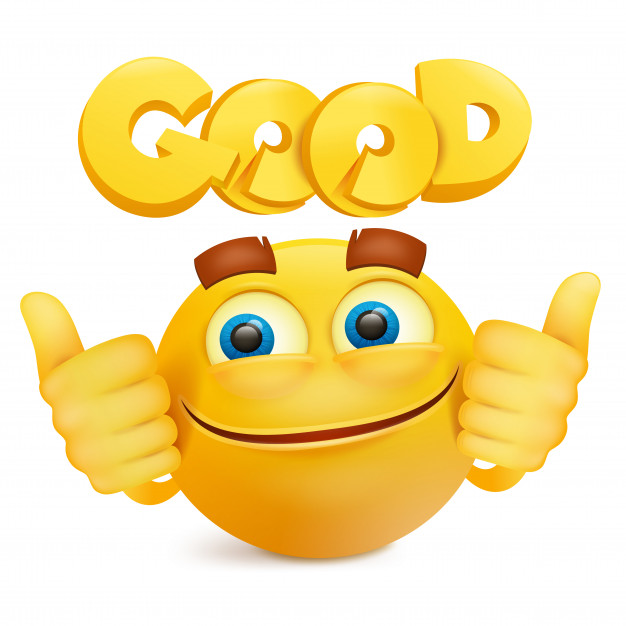 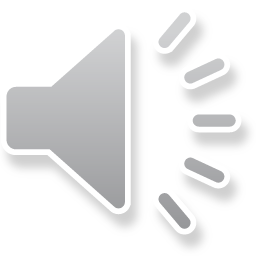 20 + 20 + 3 + 10= 53gr de HC
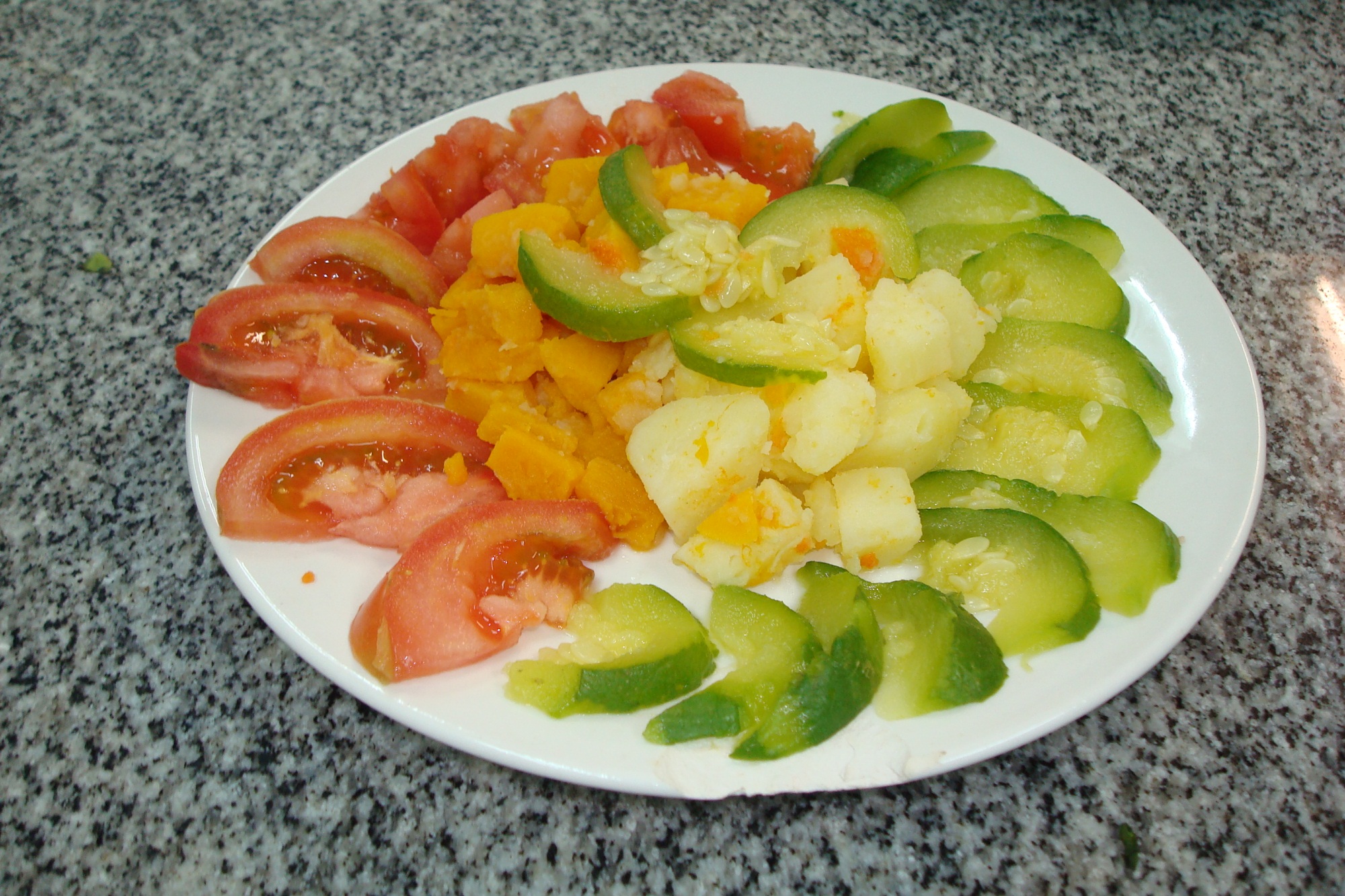 400 gr. (100gr tomate + 100 gr zapallito + 100 gr zapallo+100gr papa)
10 + 10 + 20 = 40 de HC
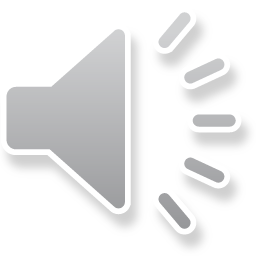 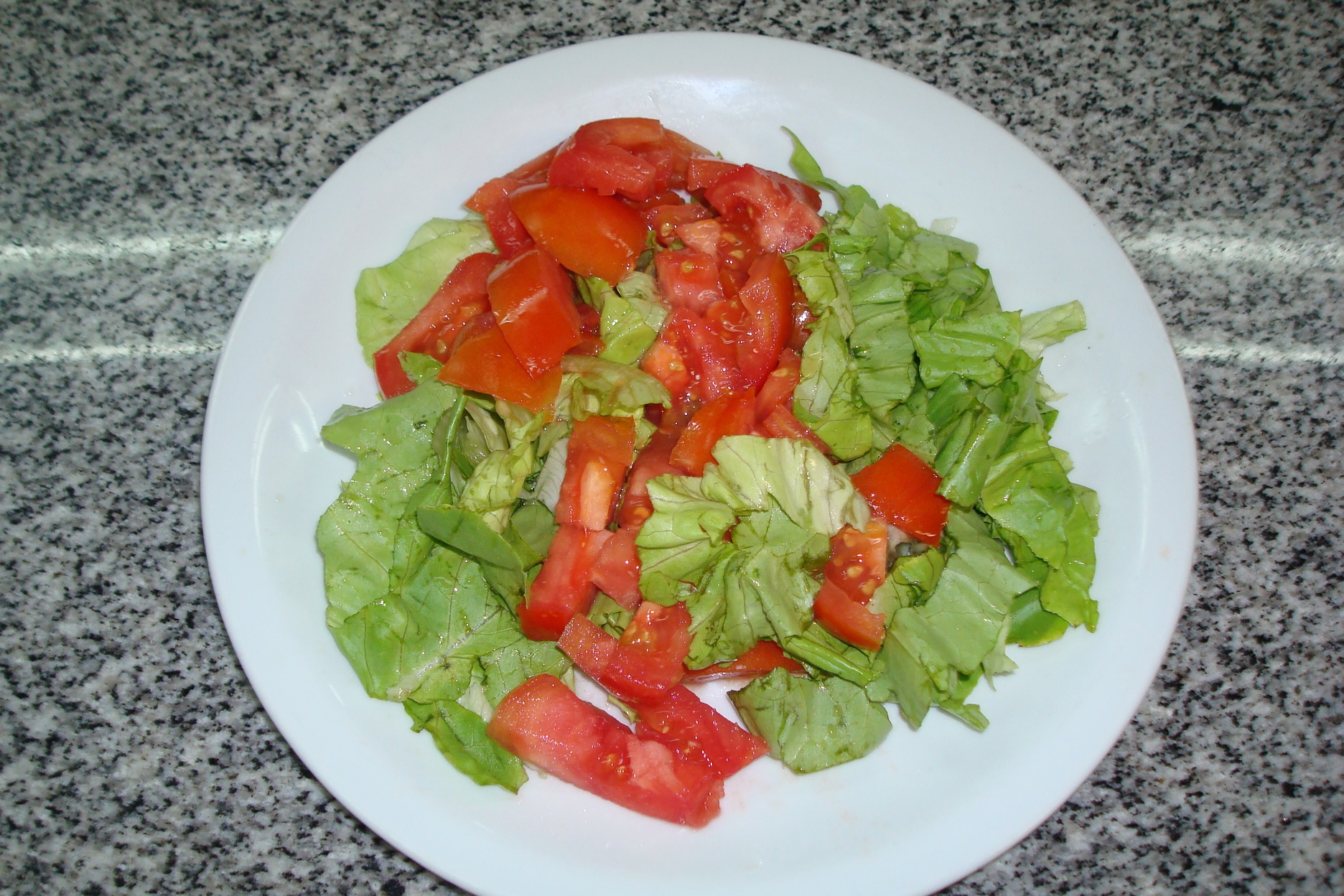 265 gr.= 220 gr de tomate + 30 gr de lechuga = 
12 o 13 + 2= 15 gr de HC
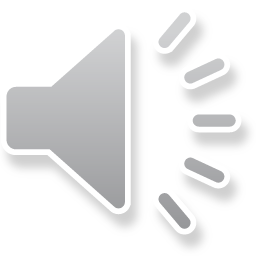